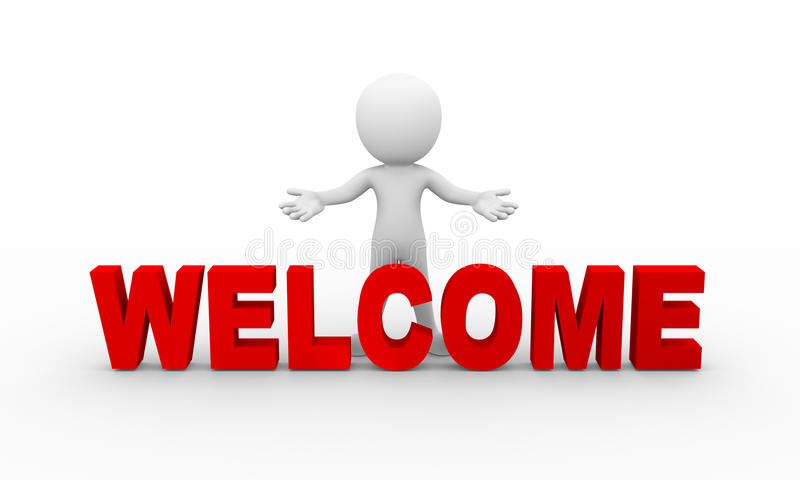 USE gps route finder app to easily track all the visited locations
Presented By:- Dr. Priya Vasantrao Dehedkar
Designation  :- Prob.Assistant Commissioner of     
                      Sales tax
Class               :- A
Roll No           :- A15
INTRODUCTION
WHAT IS IT? 
	GPS Route Finder app is your personal application through which you can easily track all the locations you have visited.its a simple app that helps you to track your own locations on date wise
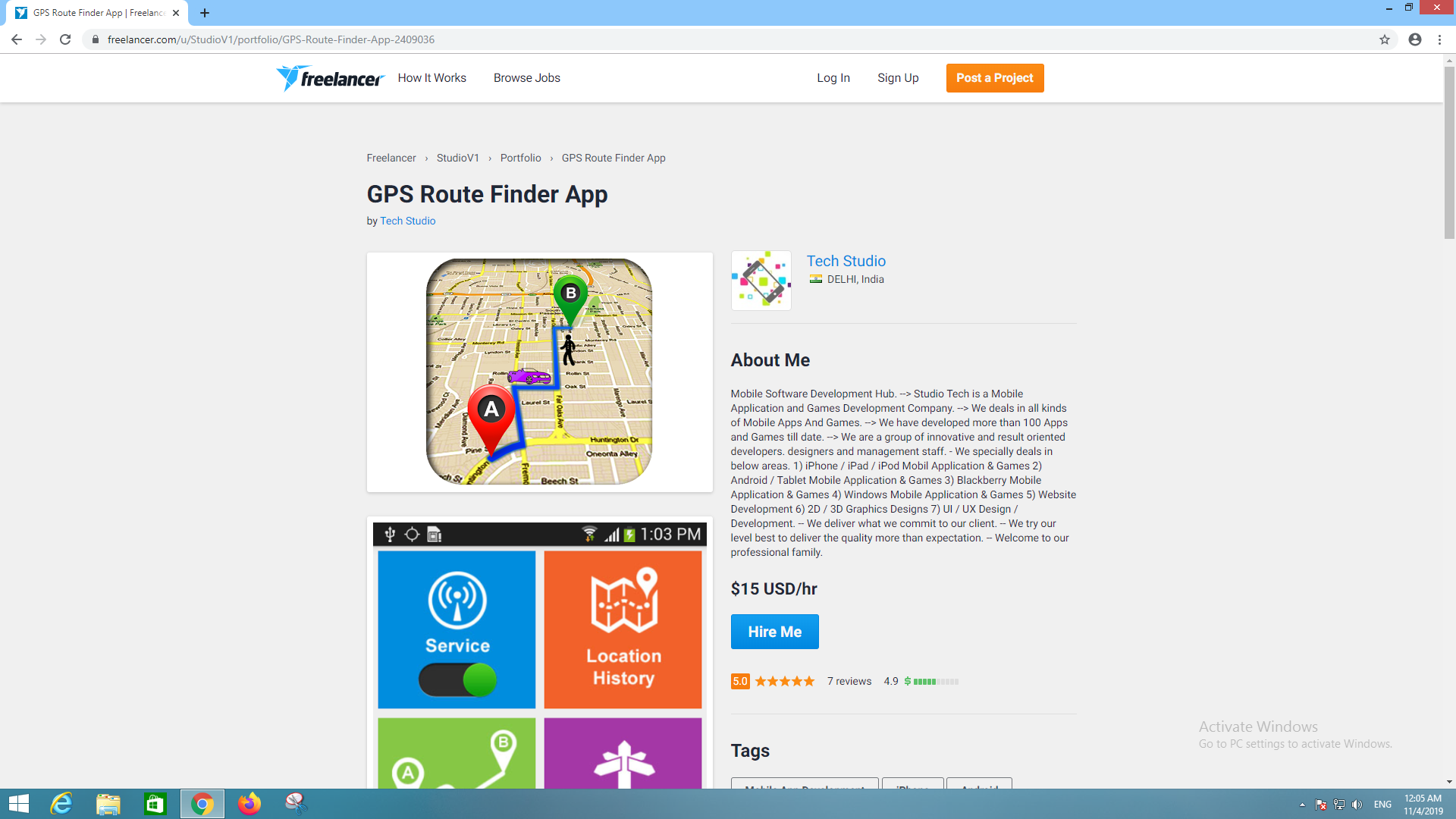 HOW TO USE GPS ROUTE FINDER APP?
STEPS 

Download the app from google 
Allow the app to track your location
Just pin start point and end point
Get walking route and driving route
Give the time intervals to record the location
Save it to the database 
Start mobile location tracker
VIEW OF APP
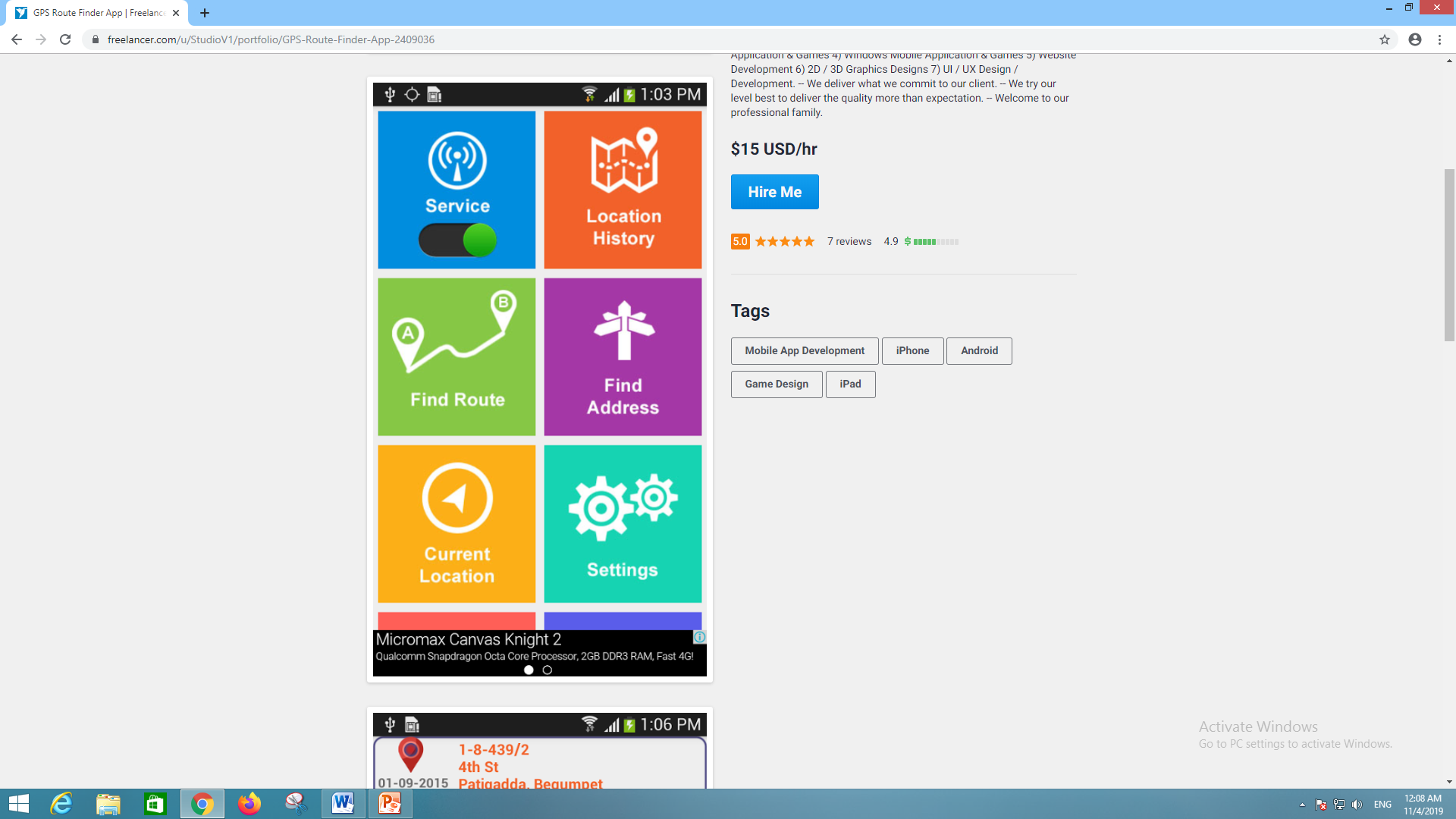 IN THIS WAY WE CAN TRACK ALL OUR LOCATION
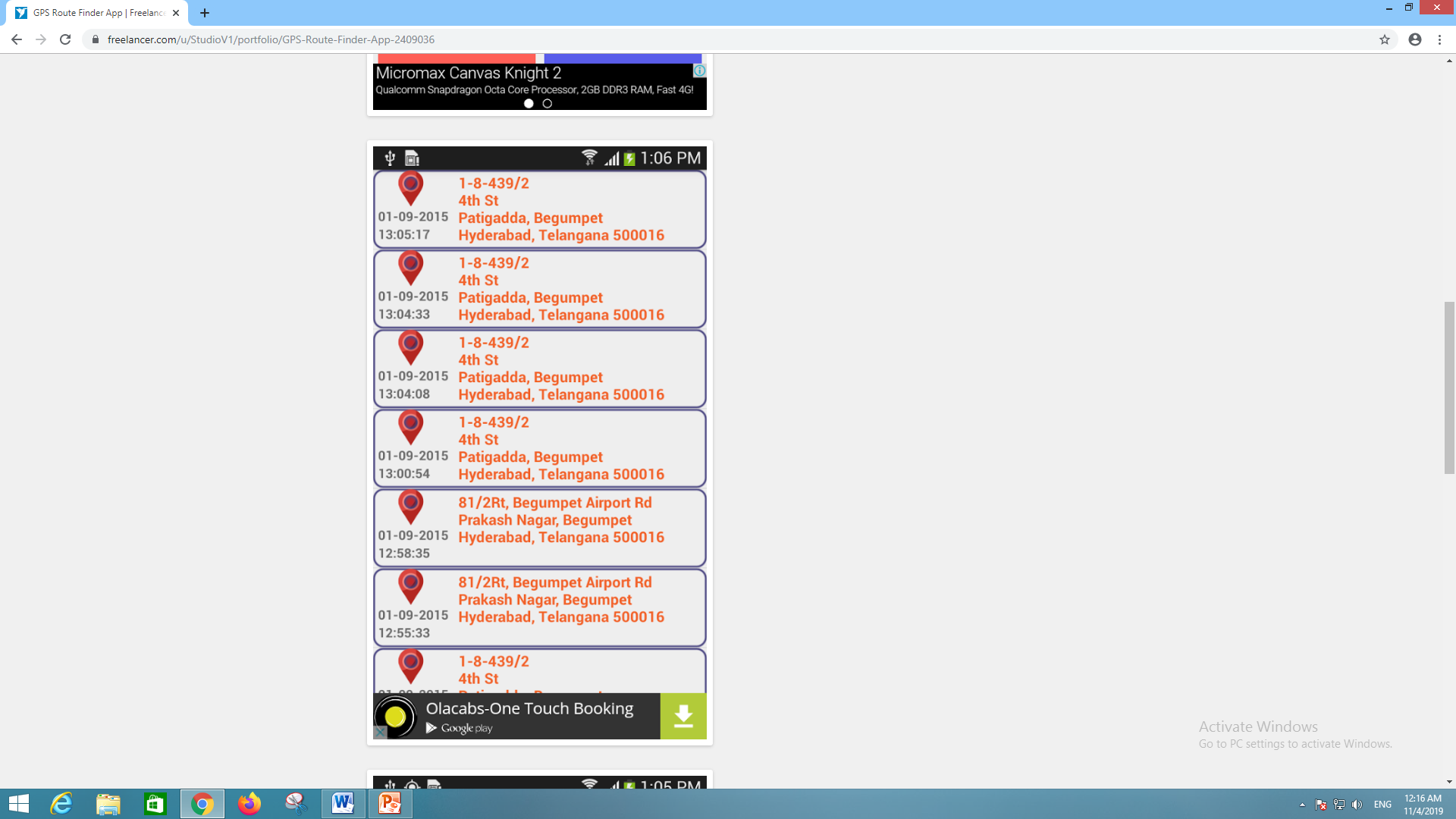 VIEW OF APP
Benefits of GPS Route Finder App
IT HELPS TO TRACK YOUR OWN LOCATIONS ON DATE WISE.
IT HELPS TO FIND EASIEST AND FASTEST ROUTE FOR YOUR DESTINATION.
IT HELPS TO SAVE YOUR PRECIOUS TIME BY AVOIDING LONG ROUTE.
YOU CAN CHECK WHERE YOU ROAMED WITH LOCATIONS SAVED ON GOOGLE MAPS.
IT HELPS TO KEEP A WATCH ON YOUR FAMILY MEMBERS IF YOU WANT
WHAT ABOUT OUR PERSONAL   
           INFORMATION’S SAFETY?
THIS APPLICAION WONT UPLOAD ANY OF YOUR PERSOAL DATA OR LOCATION
IT WILL STORE THE LCATIONS IN YOUR PHONE ONLY.
HOW CAN WE USE THIS APP IN      
                        GOVERNMENT?
IF THIS SYSTEM IS INSTALLED IN GOVERNMENT
VEHICLES USED IN PUBLIC DISTRIBUTION SYSTEM IT WILL MAKE OUR PDS VERY EFFICIENT.

IF THIS SYSTEM INSTALLED IN GOVERNMENT VEHICLES IT WILL HELP TO REDUCE UNAUTHORISED USE OF GOVERNMENT VEHICLES.
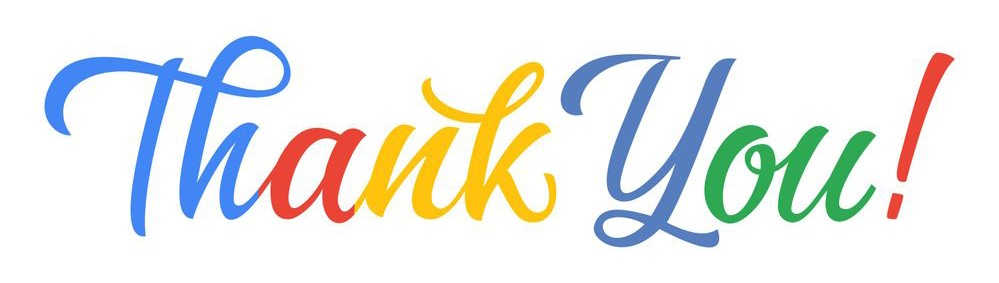